Concept Video
HELLO!
Team Muncher
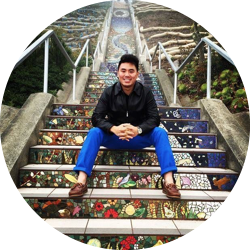 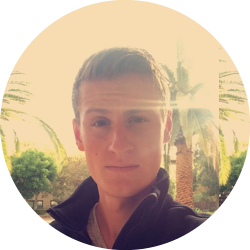 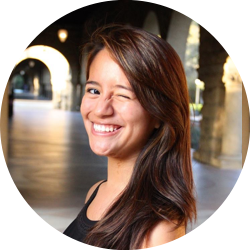 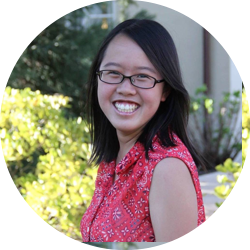 Peter F.
Monica Y.
Kai Jian C.
Gloria C.
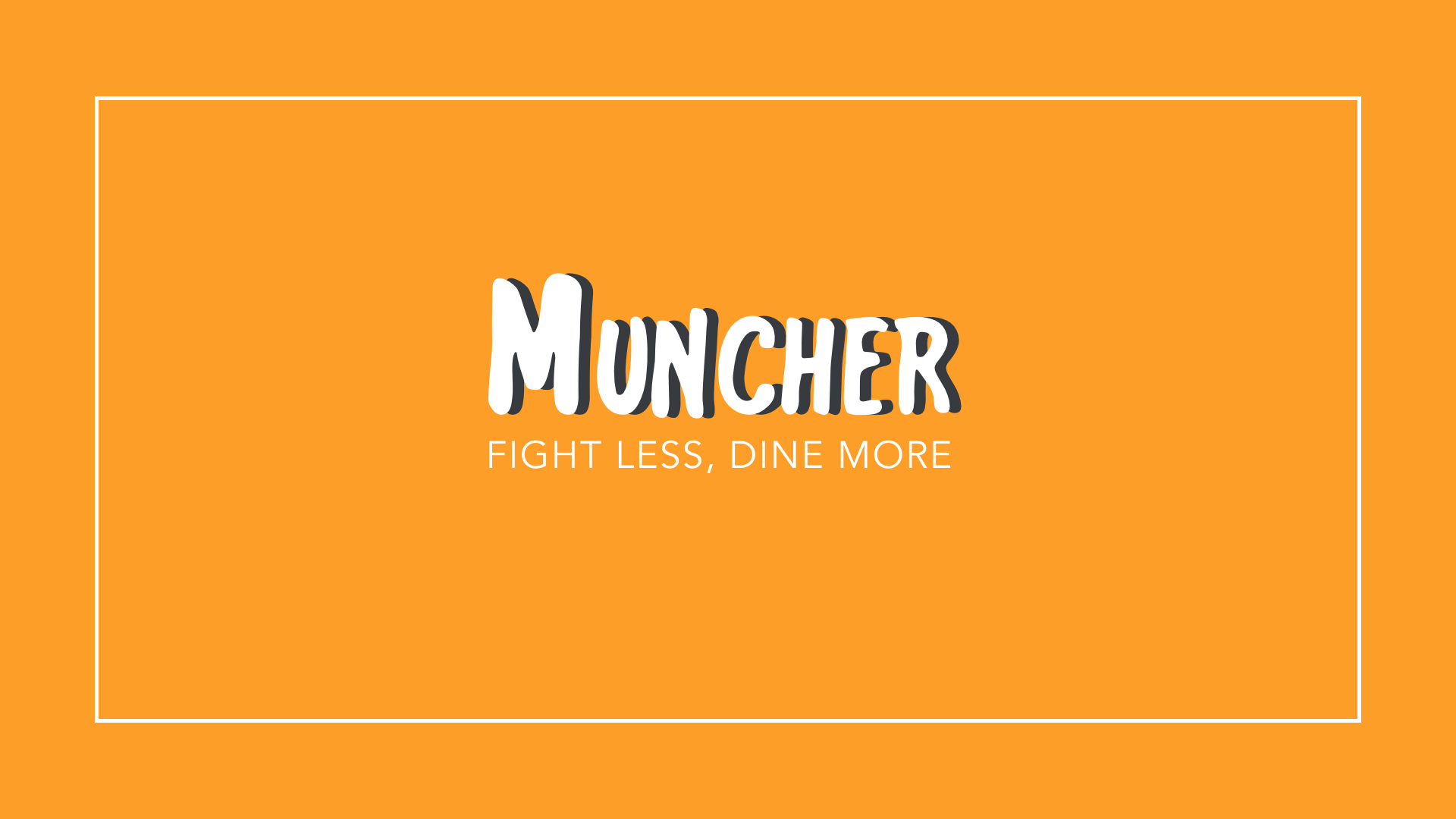 VALUE PROPOSITION
“Fight less, dine more”
1
PROBLEM & SOLUTION
Overview of the problem we aim to solve
PROBLEM & SOLUTION
Have you ever gotten frustrated by deciding where to eat with friends?
Context
Muncher takes the indecision out of the group dining experience.
Problem
Solution
Our human concierge maintains the human touch of interaction, takes into account all your personal preferences, and decides where you should go.
2
TASKS
Core 3 tasks our app enables
TASKS
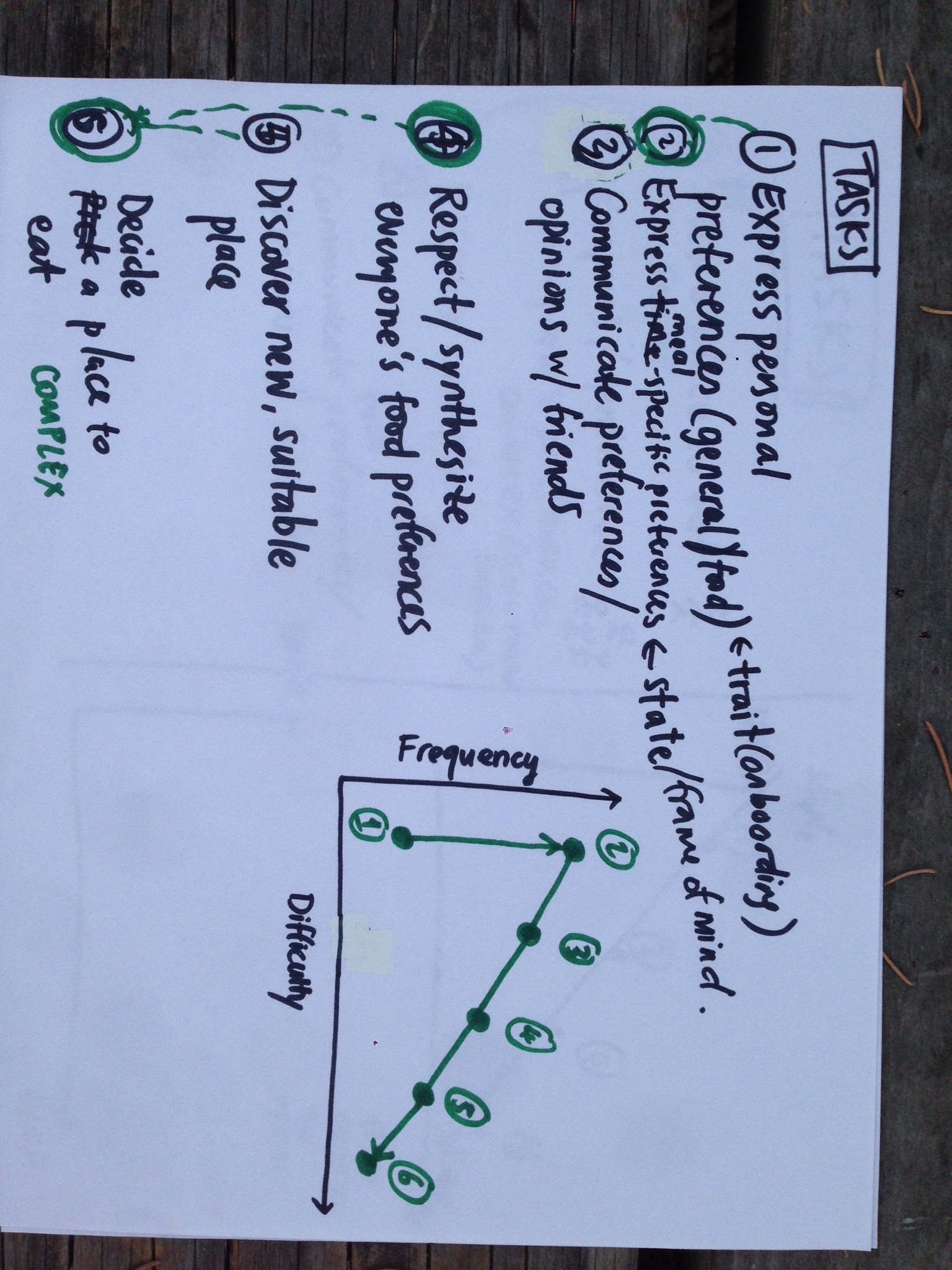 TASK 1: (simple)
Express personal preferences and mealtime specific preferences
TASK 2: (moderate)
Respect and synthesize the food preferences of everyone in a group
TASK 3: (complex)
Decide a place to eat
3
VIDEO STORYBOARDS
Scenes to portray our tasks
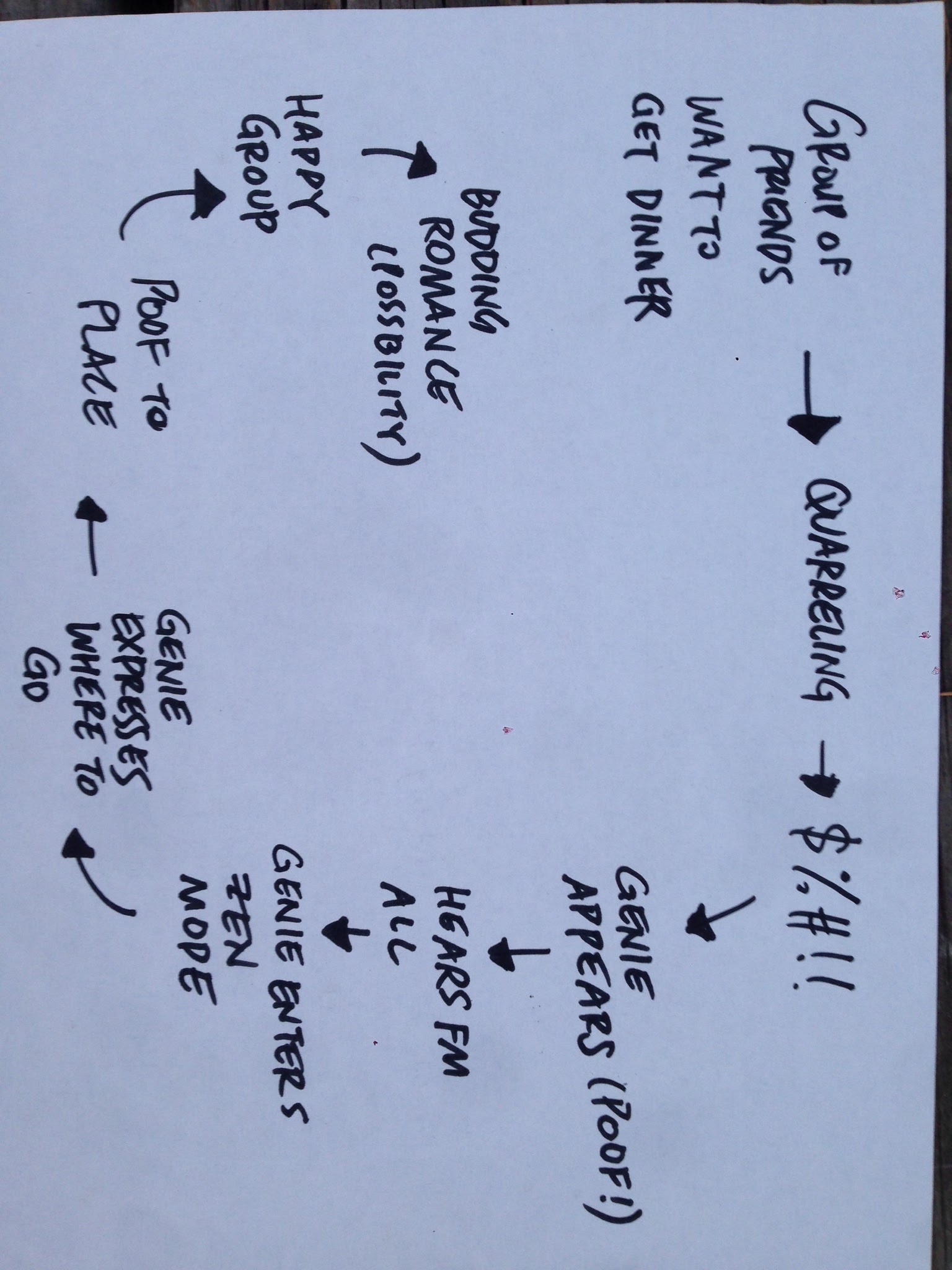 STORYBOARD LAYOUT
Brainstorming on the general flow of the concept video
STORYBOARD SCENES
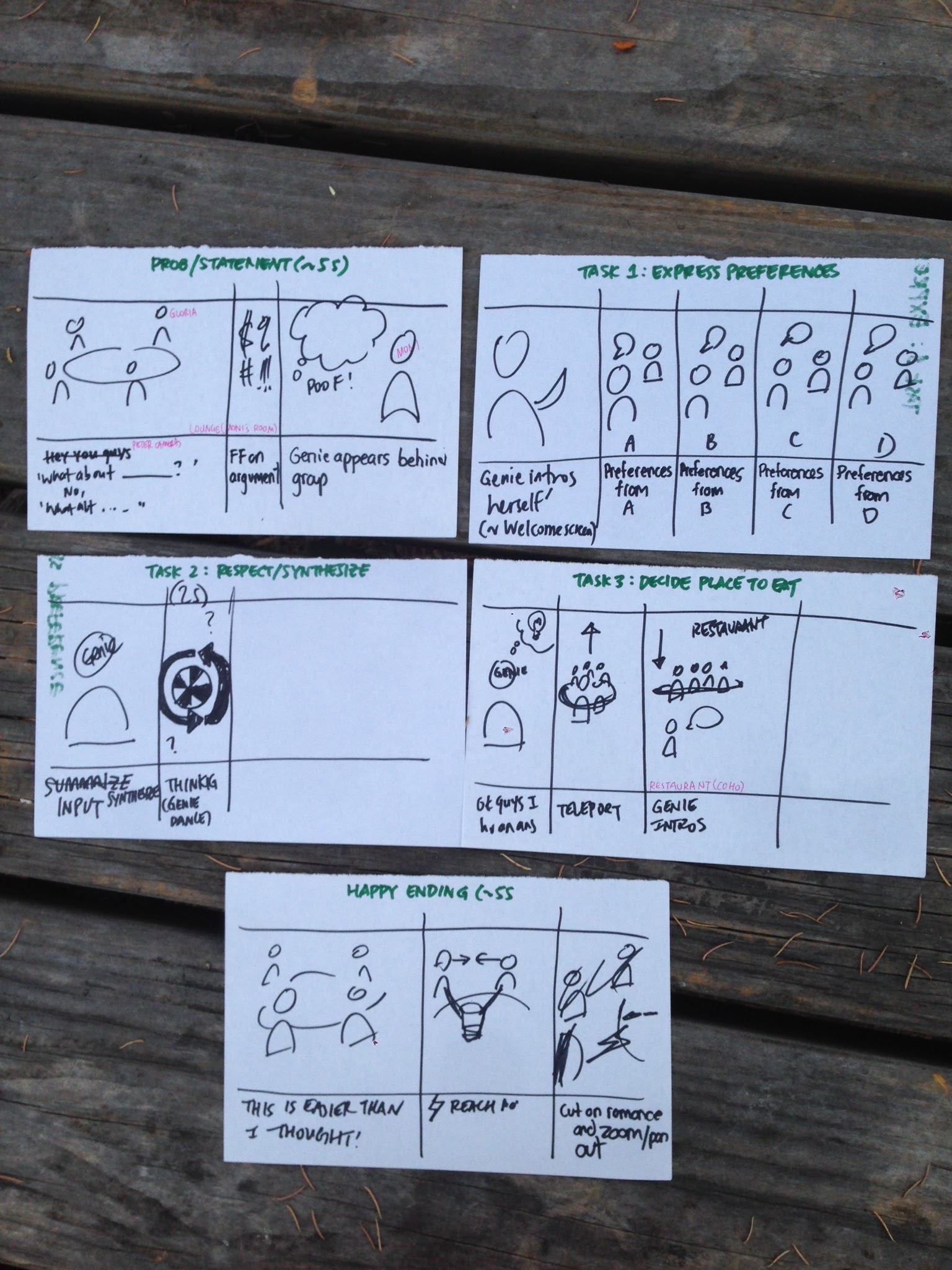 Setting the stage
1.
1.
2.
Task 1
2.
3.
4.
Task 2
3.
Task 3
4.
5.
Resolution/Ending
5.
4
CONCEPT VIDEO
https://youtu.be/fUAK3Cl2M-4
THANKS
Any Questions?